Navigating NYSHIP
Qualifying for NYSHIP
You qualify for NYSHIP if you meet all of the following requirements: 
	1) a current matriculated doctoral student, 
	2) working under one of the qualifying titles: 			Graduate Assistant A, B, C, or D; 
		Adjunct Instructor; 
		Adjunct Lecturer; 
		Adjunct College Laboratory Technician (CLT); 		or Non-Teaching Adjunct I or II, 
	3) you earn at least $2,061 a semester (adjuncting 	one course per semester makes you eligible).
Enrolling in NYSHIP
NYSHIP Enrollment should be part of your hiring package 

If not, contact the NYSHIP Coordinator for the Graduate Center, Scott Voorhees (svoorhees@gc.cuny.edu).
Maintaining Coverage
If your employment title changes or if you transfer between colleges as an adjunct, you need to fill out a change of title form. This includes science students going between the 1st and 2nd year of their fellowships. 

If you are adjuncting at a two-year college, your payroll needs to be transferred to the Graduate Center. This transfer should occur every semester.

If your address changes, you need to fill out a change of address form

Scott Voorhees (svoorhees@gc.cuny.edu) usually sends an email notice about these forms each fall.
Maintaining Coverage
If adding a spouse within 30 days of the marriage date, the coverage is retroactive to the wedding date. If adding a newborn within 30 days of DOB, coverage is retroactive to date of birth. If adding a dependent as a result of them being involuntarily terminated from their health plan, if done within 30 days coverage can be retroactive date of loss of coverage.

You can enroll a spouse and/or dependents in NYSHIP at any time, but there will be a 30 day waiting period unless enrollment is done during the open enrollment period (happening this month!).
Summer Coverage
If you are employed only as an adjunct in CUNY, are expecting a fall appointment, and have NYSHIP coverage, you will be pre-paying for your summer coverage.

This will be covered through additional deductions taken from your final four spring semester paychecks so that you are not charged retroactively in the fall. 

You can opt out if you have summer adjunct employment or are graduating. Coverage applies even if fall appointment is cancelled.
NYSHIP Basics

NYSHIP = The New York State Health Insurance Program

SEHP = Student Employee Health Plan

"The Empire Plan"

Administered by the New York State Department of Civil Service to CUNY and SUNY graduate students (www.cs.ny.gov)
When you call NYSHIP, (1-877-769-7447)always specify that you have NYSHIP under the Student Employee Health Plan (SEHP)
"NYSHIP" is NOT your insurance carrier!
UnitedHealthCare (Medical/Surgical/Chiropractic/Physical Therapy/Lab)

ValueOptions (Mental Health) 

Empire BlueCross BlueShield (Hospital and emergency room)
"NYSHIP" is NOT your insurance carrier!
Davis Vision (Eyecare)

EmblemHealth aka GHI (Dental)

CVS Caremark(Prescriptions)
NYSHIP card
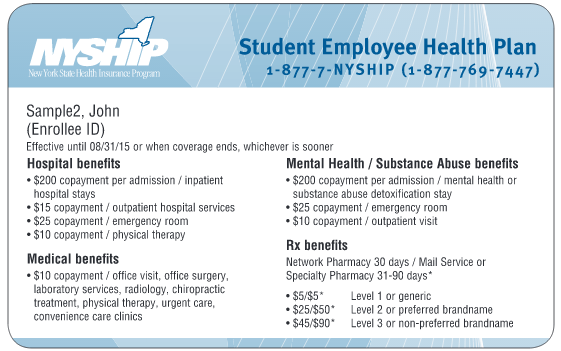 Empire BlueCross BlueShield

ValueOptions

CVS 
Caremark

United Healthcare

Summary of Benefits and List of Providers
Can be found online: 
Empireplanproviders.com (has provider list but redirects to site below for summary of benefits) 
www.cs.ny.gov/ebd/
Valueoptions.com/mc (need to create login)
Student Employee Health Plan (PDF)

***NOTE: Many students have noted that, while an online provider list may include a particular provider as covered, these lists are not kept up-to-the-minute. DOUBLE and TRIPLE check that your provider is covered by calling the doctor’s office and giving your insurance information***
UnitedHealthCare: The Empire Plan
Medical, surgical, chiropractic/physical therapy (administered by Managed Physical Network), labwork

Group #030500
UHC Options PPO 
In-network copay = $10, lab copay = $10

In-network visits are limited to 15 per year (after that, out-of-network benefits apply: you pay the $100 deductible and 20% of the cost of the visit)

Ambulance service is covered if emergency care is required!
Empire BlueCross BlueShield
Hospital (in-patient, out-patient, hospice care, birthing center, diagnostic radiology including MRI/CT/PET, and emergency room or acute care visits) 

Prefix YLS
Plan 303
Radiology or out-patient visit copay = $15, ER copay = $25, approved in-patient hospital stay copay = $200

Any time you enter a hospital, get preauthorization. (including for radiology and ER/urgent/acute care visits--if admitted you must call or make sure someone at the hospital does within 48 hours!!!)
ValueOptions
Provides coverage for inpatient and outpatient mental health and substance abuse services. 

Group Code for NYSHIP: NYS02

In-network office visit=$10Emergency room care= $25Per admission for covered inpatient mental health or substance abuse detoxification stay= $200Per admission for network inpatient care in residential treatment center, group home or halfway house (up to 30 days per person per year)=$200 copayment + 20% coinsurance

$100 deductible; 15 visit annual limit (afterwards, treated as out-of-network: plan pays 80%)

No authorization for the first 10 sessions; after 10, will need your provider to fill out the Outpatient Review form to keep getting reimbursed.
ValueOptions
Claim forms are located here: https://www.valueoptions.com/mc/eMember/formsHome.do 

Mailing address: Value Option, PO Box 1800, Latham, NY 12110. This is the only way for you to get the info to them.

If you have found a provider you like under ValueOptions: please recommend via the H&W page contact form!
Davis Vision
Eyecare (including glasses/contact lens fittings and routine eye exams)

One routine exam and limited selection of glasses/contacts covered every two years (exam & selection need to occur on the same day)

Call to find out what glasses/contacts are covered

Copay = $10 (you may have to pay more for glasses/contacts that you actually like...)
EmblemHealth
Dental

This dental insurance covers very little! (e.g. only four bitewing x-rays, only metal fillings, and only two very basic cleaning visits per year are covered)

Copay = $20; Filling=$10 copay each
CVS Caremark
Drugs/Prescriptions (still part of UHC Empire Plan)

Prescription coverage is good! (check the website rather than the benefits summary for a complete list of covered drugs)

You can use the mail-in service to get 3-month prescriptions at the same price as 1-month prescriptions

Covered generic drugs are $5 (including birth control, psychopharmaceuticals, etc)
CVS Caremark
The first time you fill a prescription at yourdrugstore, give these numbers to the pharmacist: 
RxBIN: 004336
RxPCN: ADV
RxGRP: RX6027
Issuer (80840): 9151014609
Sign up for an account at www.caremark.com
Order and refill prescriptions 
Check drug prices/coverage:  Understand my plan and benefits > Check drug coverage and cost. Enter drug name, dosage, and pharmacy.
Exclusions (when you are not covered)
Routine physicals (these are technically covered but the coverage is not comprehensive) 
Routine physicals- coded as diagnostic not preventative only available to enrollee, not to dependants
Quest Laboratory (for any diagnostic labwork)
Allergy shots
Orthotics
Anything you were supposed to get pre-authorization for but didn’t
An in-network doctor who you are seeing at an out-of-network location
2015 Changes to NYSHIP
Change in the bi-weekly premium rates:
Individual coverage: 
State share: 88% (down from 90%)
Employee share: 12& (up from 10%)
For family coverage: 
State share: 73%  (down from 75%)
Employee share: 27% (up from 25%)

Increase in co-pays for the Prescription drug program:
30 day supply from Pharmacy: 
Level 1 or most generics: $5
Level 2 Preferred drugs: $25 (up from $15)
Level 3 non-preferred drugs: $45 (up from $40)
31-90 supply through Mail Service pharmacy or special pharmacy: 
Level 1: $5
Level 2: $50 (up from $20)
Level 3: $90 (up from $65)
2015 Changes to NYSHIP
Plan is “no longer grandfathered!” Must be ACA-compliant

Free birth control: Generic oral contraceptive drug and devices or brand names without generic equivalents will be covered under the prescription drug program with no out-of-pocket costs. 

Breast pump and breastfeeding support:  The plan will provide one double-electric breast pump after the birth of a child, as well as lactation support and counseling from a trained participating provider. To receive the maximum, paid-in-full benefit: 
Byram Healthcare: 1-877-902-9726 or www.byramhealthcare.com
Edgepark: 1-800-321-0591 or www.edgepark.com
Genadyne: 1-800-208-2025 or www.lucinacare.com
2015 Changes to NYSHIP
Other enhanced women’s healthcare: Annual preventive care visit to obtain recommended preventive services, covered with no co-pay. 
Screenings: mammography for breast cancer every 1-2 years starting at 40, depression, gonorrhea/chlamydia/syphilis/HIV, HPV DNA testing every 3 yrs for women over 30, gestation diabetes for women 24-28 wks pregnant or first visit for high risk of becoming diabetic
Counseling: women at high risk of breast cancer for chemoprevention, counseling and evaluation for genetic testing of women for BRCA breast cancer gene, counseling for sexually transmitted diseases
Screening and counseling for alcohol misuse, tobacco use, obesity, diet and nutrition in primary care setting
Annual HIV screening and counseling
Interpersonal and domestic violence screening/counseling
2015 Changes to NYSHIP
Immunizations at network pharmacies: Get the following preventive vaccines without copayment from a licensed pharmacist at pharmacies under CVS Caremark’s national vaccine network. 
Flu shot
Pneumonia shot
Meningitis shot
Herpes Zoster–shingles (free if 60 or older; also 55-59 subject to $5 Level 1 copay. Prescription required).
2015 Changes to NYSHIP
Convenience care clinics: Convenience care clinics (health care clinics located in retail stores, supermarkets and pharmacies) will now be covered under the plan. Note that any visit to one of these clinics counts towards the 15 visits a year per person annual limit, excepting preventive care visits covered under the ACA. 
Licensed nurse practitioners: LPNs have been added to the list of covered providers. Ditto on the 15 visits a year note above.
Brand for Generic feature: This feature allows the plan to place a brand-name drug on Level 1 (the lowest copayment level) and exclude the generic or put it on Level 3. These placements are for a limited time–6 months–and may be revised during the year.
2015 Changes to NYSHIP
Maximum out-of-pocket limit: 








$10 copayment for a doctor’s office visit will count toward the limit. 
Costs for dental and vision services do not count towards the limit.
2015 Changes to NYSHIP
Look in the mail for your new benefit card, reflecting changes in the prescription drug copayments, to arrive in the mail this month! 

Check your mail for a full list of changes. Full report of Jan. 1 changes can also be found here: http://ebd.upsidedev.com/ebdonline/ebdonlinecenter/reports/14eprs/SEHP_Special_EPR_2014.pdf  

Preventive Care Coverage Chart will be mailed in December with the 2015 SEHP At A Glance publication
Finding a Provider
Common Problem: an in-network provider may decline to take you on as a client.
Finding a Provider
Common Problem: an in-network provider may decline to take you on as a client.

Solution: Try a student-recommended provider (see list), or keep calling providers...

BUT, when the medical office asks what your insurance is, remember...NYSHIP is not your insurance provider!
Student-Recommended Providers
http://opencuny.org/healthdsc/student-recommended-nyship-providers/
Sample Listing: 
Illustradent DDS Dental Dentistry Practice 
358 Fifth Ave., Suite 407 (enter on 34th Street) New York, NY 1001(212) 244-4700	
Comments: 
—Make sure you let them know you’re from the GC—they’re very good at working within our insurance coverage.
—”Had a great dental cleaning experience with Illustradent. Dr. Pilavsky was gentle, thorough, and answered all my question/concerns.”
Billing Issues
Problem: Being billed by an in-network provider beyond the copay.
Billing Issues
Problem: Being billed by an in-network provider beyond the copay.

Solution: Look closely at the provider's bill to you and call them with any questions. The solution depends on whether the in-network provider purposely overbilled NYSHIP, if they are asking you to pick up the slack, or if they provided services that aren't covered. If the services that they provided are covered, then you should not pay beyond the copay.
Billing Issues
If you call NYSHIP to find out if something is covered, record the name of the person you are speaking to as well as the date and time of the call.  You may always ask to speak to a supervisor if it seems like the person with whom you are speaking doesn’t seem to understand the question or your coverage.

If you are ever billed for a service that you did not receive or that you thought was covered, you must file an appeal within 60 days.
Appeal will examine the way the claim was filed.
Appeal in writing or over the phone.
Also, contact Scott Voorhees to get in touch with CUNY benefits office
Billing Issues
ALWAYS check to see if referrals and lab work are being sent to in-network providers (through office manager)
Common Issues: Anesthesiologist and Quest Diagnostics

If you get a bill for an out-of-network provider that you didn’t know what out of network, see Scott Voorhees.  Quest, for example, has been reasonably accommodating at reducing the cost of lab work.
Billing Issues
Lab co-pays: In 2015 the charge for using an in network lab works depends on where it is administered.
$10 co-payment if administered as part of a doctor’s office visit
$15 co-payment if performed in a hospital or outpatient setting
You should only be charged ONE co-pay per doctor's visit for most lab work 
Some lab tests may not be included if considered not necessary or applicable to your condition or not part of the NYSHIP plan. Contact dr.’s office manager/billing manager in these cases.  
Check your bills to ensure that you arenot being overcharged
More on How to Avoid NYSHIP Pitfalls
More on NYSHIP problems on the DSC’s Heath & Wellness website: 
http://opencuny.org/healthdsc/navigating_nyship/avoiding_pitfalls/
Bring NYSHIP issues and questions to Scott Voorhees, NYSHIP coordinator:
svoorhees@gc.cuny.edu, Student Affairs Office
212-817-7400, ext. 7406
Non-NYSHIP Options for CUNY Students
After teaching just one NYSHIP-eligible semester, you are eligible to enroll in COBRA for the next 36 months (Student-only coverage is $225/month with vision and dental. This is much less than the UHC and ACA exchange’s plans)

Affordable Care Act exchanges (next open enrollment: Nov 15-Feb 15)
ACA Marketplace Plans
All Plans Include Coverage for:
Ambulatory Patient Services
Emergency Services
Hospitalization
Maternity and Newborn Care
Mental Health and Substance Abuse Disorder Services
Prescription Drugs
Rehabilitative and Habilitative Services and Devices
Laboratory Services
Preventive and Wellness Services and Chronic Disease Management
Pediatric Services (Including Dental/Vision)
Other Information
Tax credits may be available to help offset the cost of the plans
Sometimes splitting up families (getting children covered other one plan and adults on another, for example) is the most cost effective.
Elise Perram, Associate Director of Student Affairs, is available to discuss best options for you and assist you in the process.  Set up an appointment (eperram@gc.cuny.edu)
Help Lines:
NY:  855-355-5777, TTY: 800-662-1220
Federal: 800-318-2596, TTY: 855-889-4325
If You Don’t Have Insurance…
Please check the Health & Wellness website for a list of free and low-cost clinics in NYC.

Beth Israel Medical Group (urgent care)
55 E 34th St., 212-252-6000
Callen-Lorde Community Health Center (LGBTQ-friendly)
356 W. 18th Street (btw 8th and 9th Ave.), 212-271-7200
Mt. Siani Hospital (sliding scale payment)
17 East 102nd St (7th Floor, Walk-in Clinic Area D) 212-659-8551
NYU NYC Free Clinic (only open Saturday mornings)
16 East 16th Street (btw 5th Ave and Bdwy), 212-206-5200
GC’s Wellness Center, Rm. 6422
Center is staffed by a nurse practitioner
Website: http://cuny.is/wellnesscenter
Email: wellness@gc.cuny.edu
Phone: (212) 817.7020
Twitter: @cunygcwellness (& like on Facebook!)

Treatment of acute conditions and ongoing issues
Can write prescriptions!
Can send out labs (Mt Sinai); student must cover lab costs (those covered by NYSHIP get labs at lab co-pay rate; check with your insurance provider for coverage. Students w.o insurance get lab costs subsidized by DSC)

By appointment in advance for non-urgent attention
Wellness Center Services
Free safe-sex materials
Routine health examinations (Pap smears, genitourinary exams, etc.)
Testing for STIs
Immunizations: MMR, Flu, Hep B & A, TDAP (Recently the city has stopped providing free vaccines, but the Wellness Center is still purchasing some)
Referrals to health practitioners
Health and Wellness programs and workshops
Student Counseling Services (appointment and completed Request for Services form are necessary)
Up to 10 individual counseling sessions per year
Keep in touch!
openCUNY.org/healthdsc 
Weekly posting of cafeteria menu
Updates on events, insurance changes, other information
cunyadjunctproject.org

Charlotte Thurston (Officer for Health and Wellness)
wellness@cunydsc.org
@becauseoaofire

Jenn Chancellor (Coordinator for Organization and Planning)
theadjunctproject@gmail.com
@cunyadjuncts